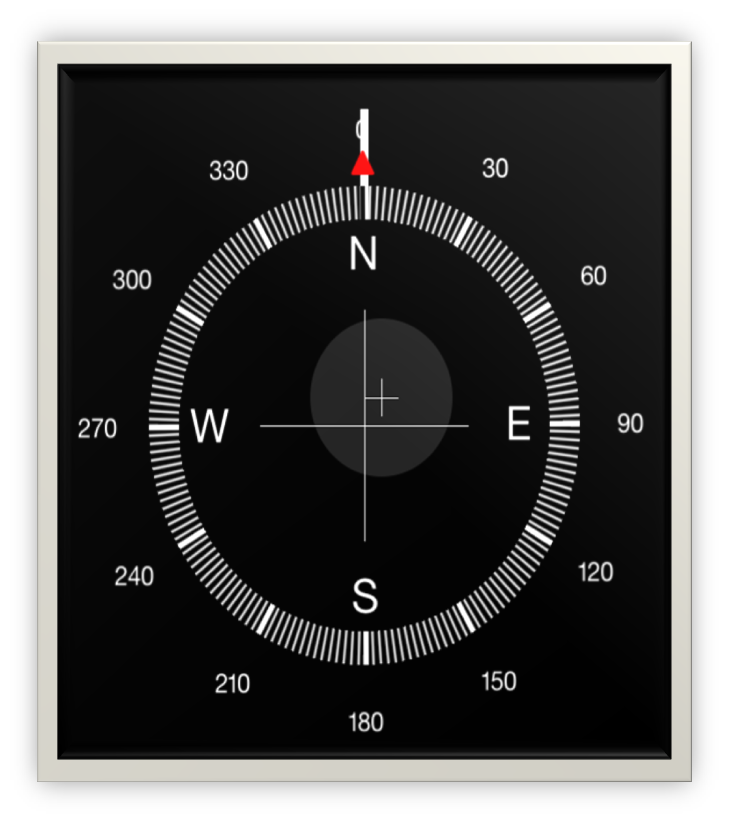 COMPASS  EXERCISE
COMPASS		  EXERCISE
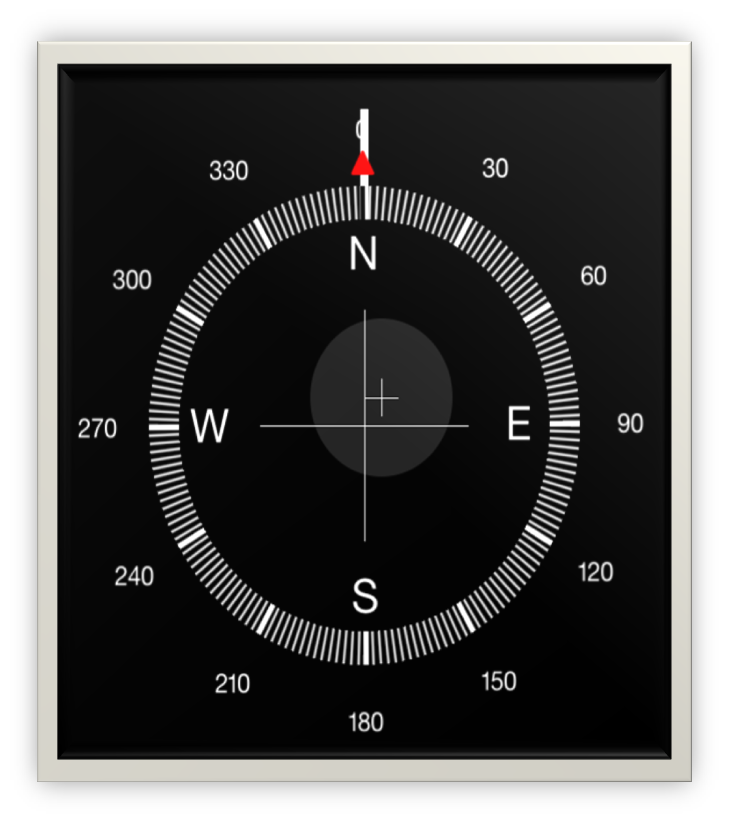 NORTH: 
The North Star represents a guiding light, and stabilizing force.
Proverbs 3:5-6
Who do I know that loves me deeply
 and guides me?

What do I know about God that
strengthens me?
COMPASS		  EXERCISE
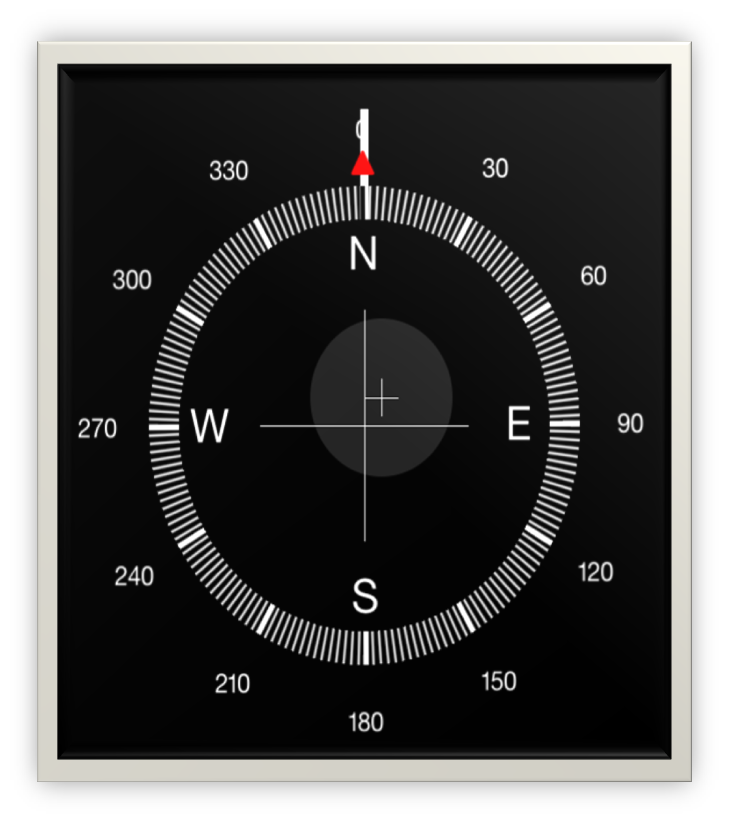 EAST:
The direction of the rising sun. 
This is the place of new beginnings.
Where am I sensing God wanting me to embrace something new?

How can I move in that direction?
Isaiah 43:19
COMPASS		  EXERCISE
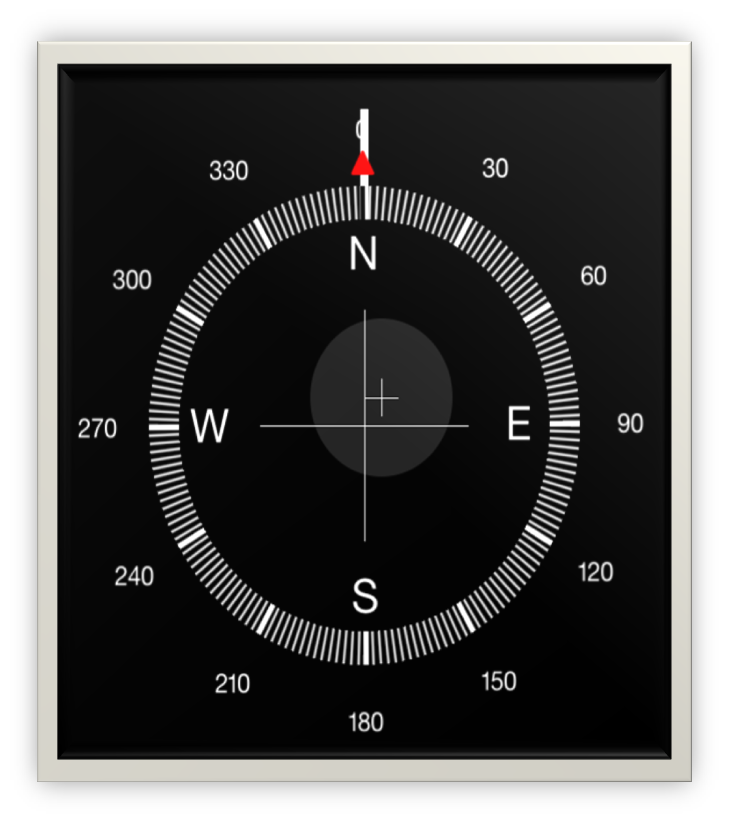 SOUTH:
The direction of the sunny exposure of the sun. Sunlight gives us energy for imagination and play.
Ephesians 3:20
What energizes me?

Where do I find rest & renewal?

What am I longing to do that I haven’t?

What is fun and memorable for me?
COMPASS		  EXERCISE
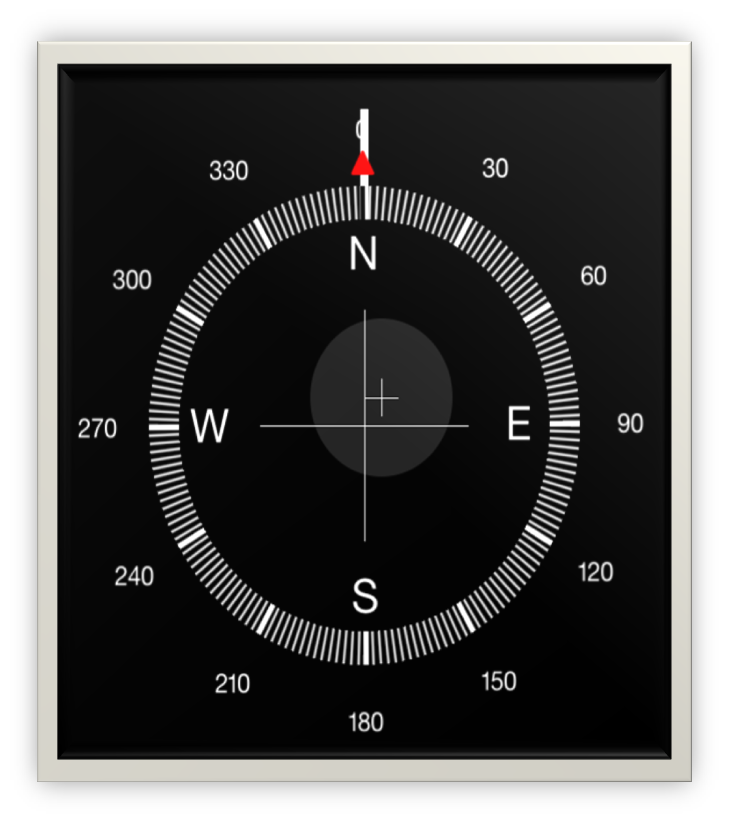 Philippians 3:12-14
WEST:
The direction of the setting sun. 
This is the place of endings and letting go.
What do I need to let go of?
What patterns in my life need to end?
Where do I need healing or change?
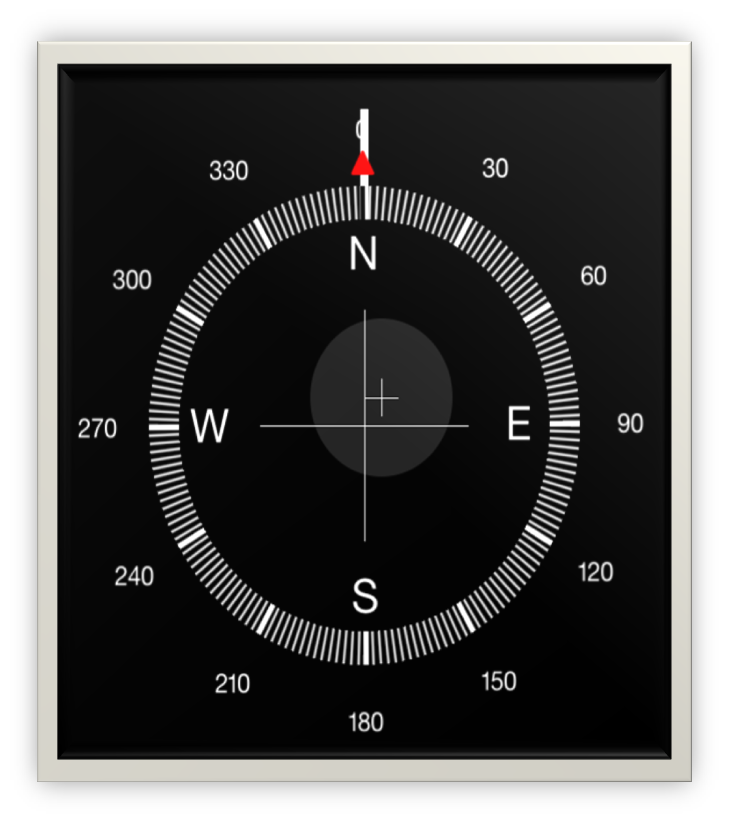 COMPASS  EXERCISE
COMPASS EXERCISE
EAST:
The direction of the rising sun. 
This is the place of new beginnings.
NORTH: 
The North Star represents a guiding light, and stabilizing force.
Where am I sensing God wanting me to embrace something new?

How can I move in that direction?
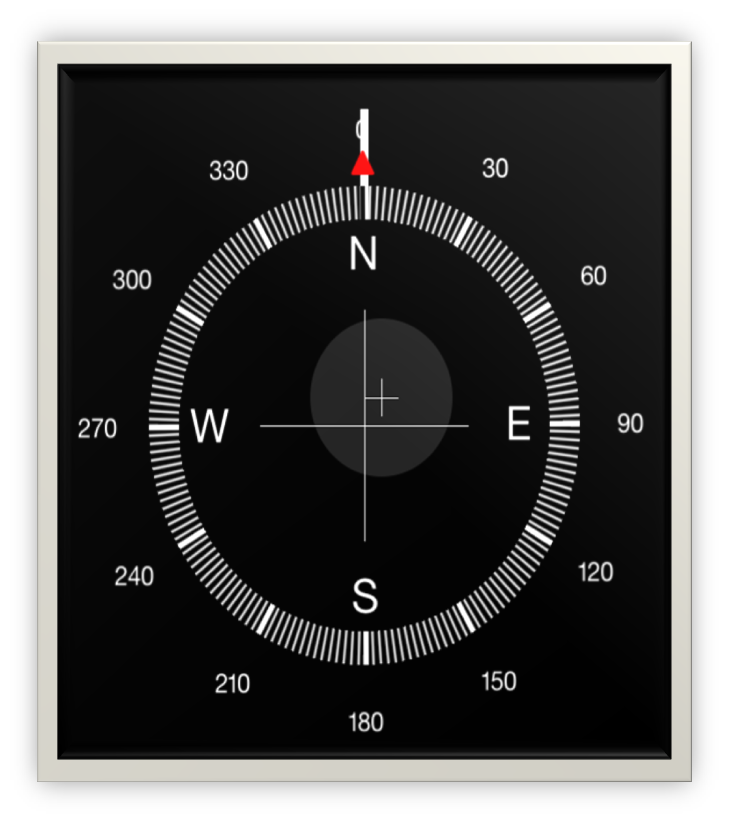 Proverbs 3:5-6
Who do I know that loves me deeply
 and guides me?

What do I know about God that
strengthens me?
Isaiah 43:19
Philippians 3:12-14
What energizes me?

Where do I find rest & renewal?

What am I longing to do that I haven’t?

What is fun and memorable for me?
What do I need to let go of?

What patterns in my life need to end?

Where do I need healing or change?
Ephesians 3:20
SOUTH:
The direction of the sunny exposure of the sun. Sunlight gives us energy for imagination and play.
WEST:
The direction of the setting sun. 
This is the place of endings and letting go.